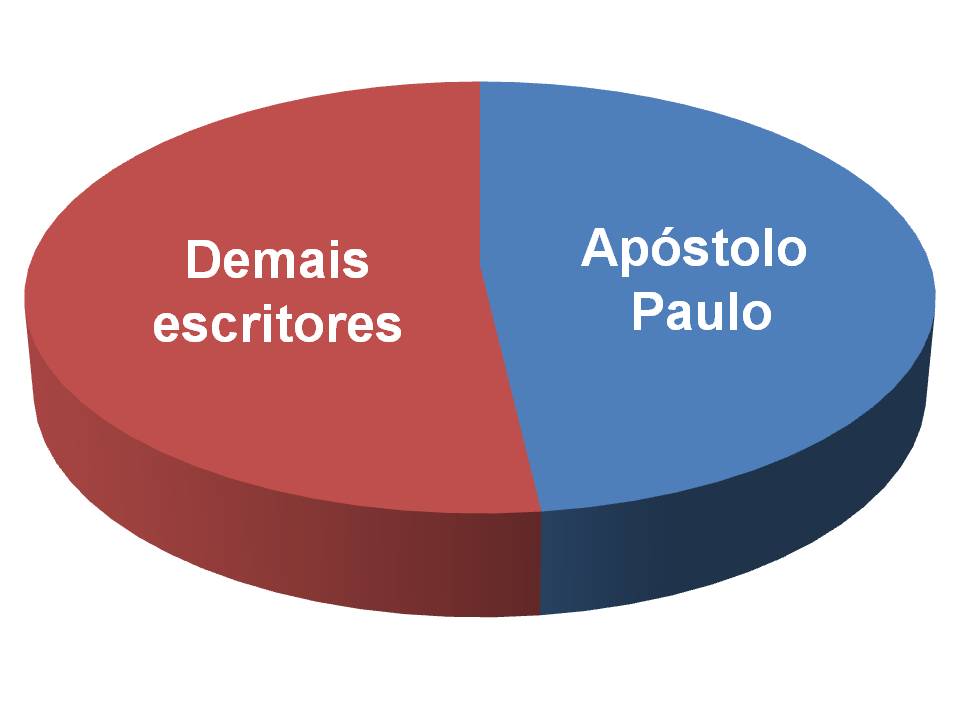 Apóstolo
 Paulo
Demais
escritores
(13 livros)
(14 livros)
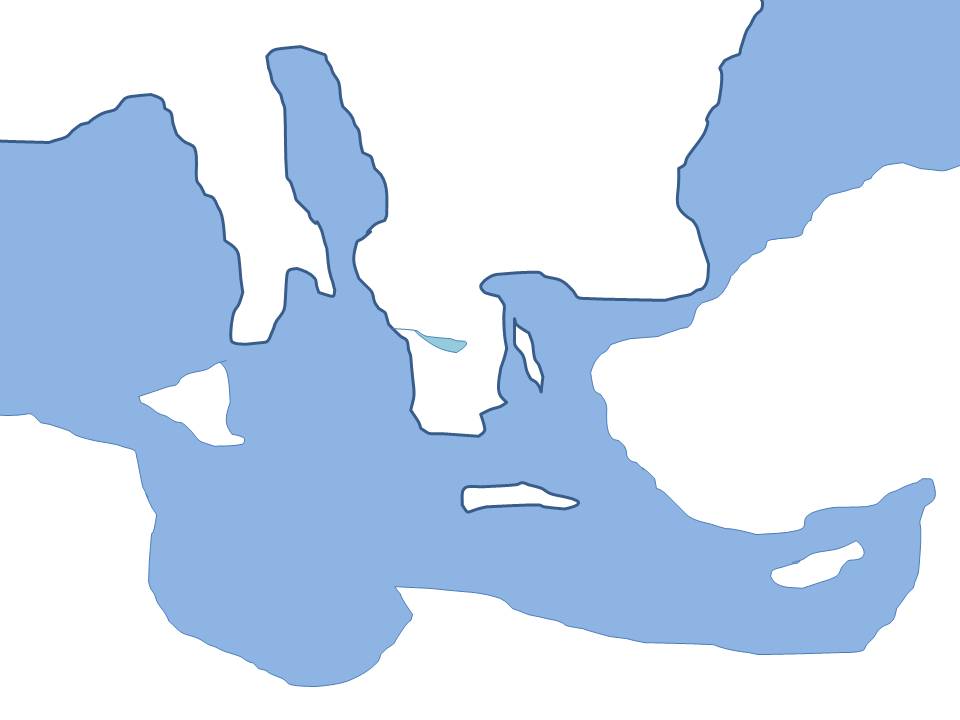 Roma
Filipos
Tessalônica
Éfeso
Galácia
Corínto
Colossos
Creta
Egito
Jerusalém
100 d.C.
1 A.D.
Cartas de Paulo (13) 
        9 locais + 4 pastorais
65 d.C.
50 d.C.
1 e 2 
Coríntios
55
Romanos
Gálatas
57
1 e 2 Tessalonicenses
50 - 51
1 e 2 
Coríntios
55
Efésios
Filipenses Colossenses
 I e II Timóteo Filemom 
Tito
59 - 65
Romanos
Gálatas
57
1 e 2 Tessalonicenses
50 - 51